স্বাগতম
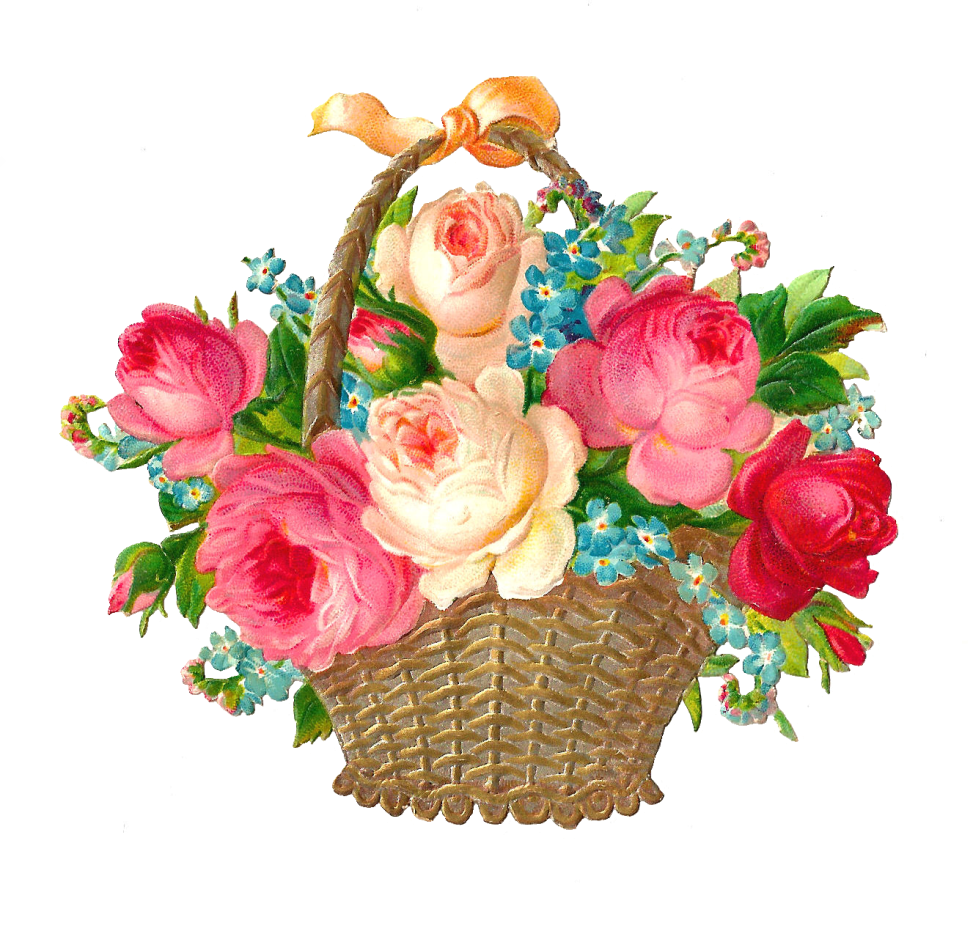 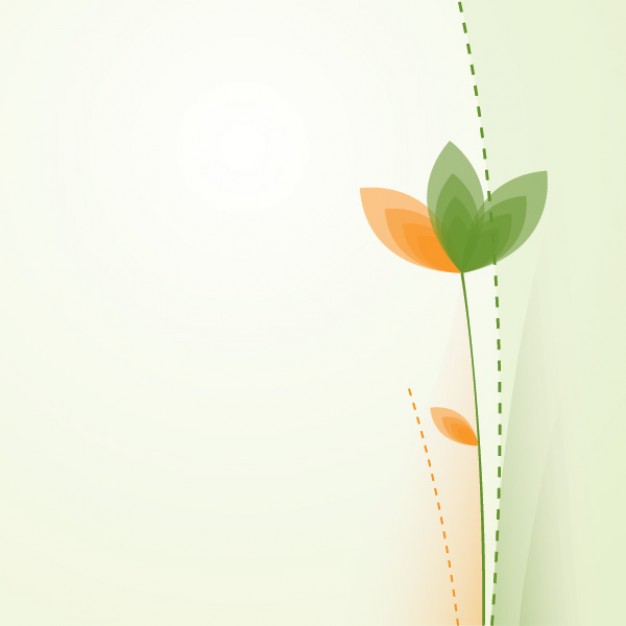 শিক্ষক পারিচিতি
সাইফুল ইসলাম
সহকারী শিক্ষক (কৃষি ) 
সর্বলক্ষণা আলিম মাদ্রাসা
মনোহরদী, নরসিংদী    
মোবাঃ০১৭৫৩০৯৩৫৫৫
পাঠ পরিচিতি
বিষয়ঃ কৃষি শিক্ষা
শ্রেণীঃ ১০ম  
সপ্তম অধ্যয় (পারিবারিক খামার)  
সময়ঃ ৪০ মিনিট
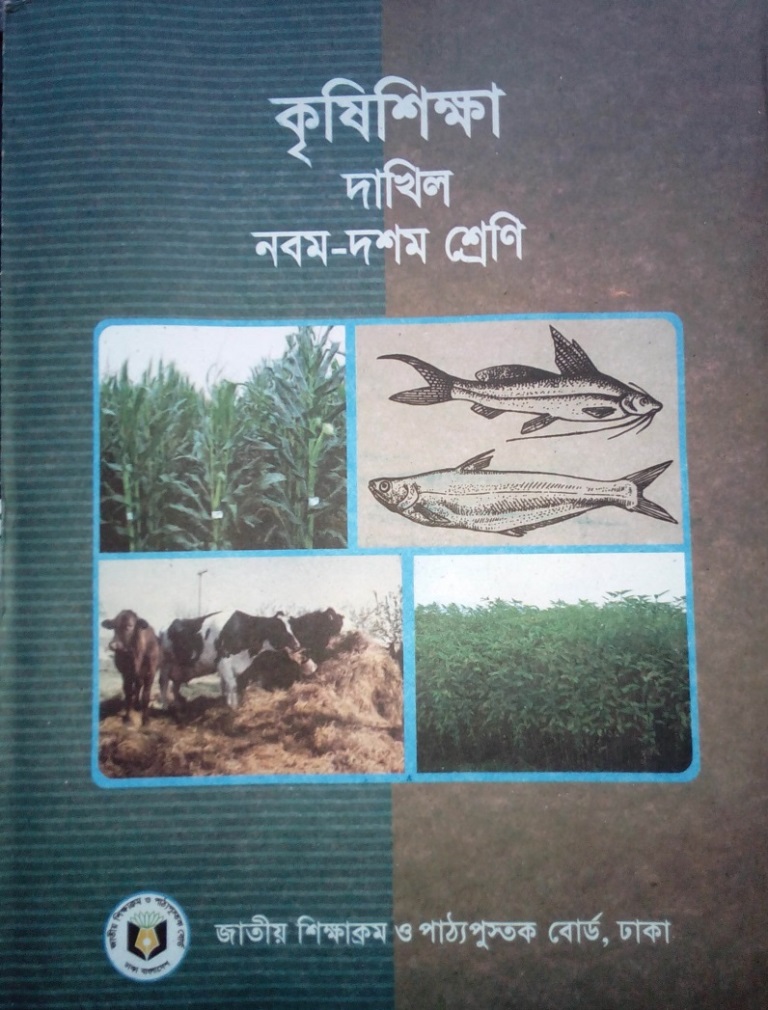 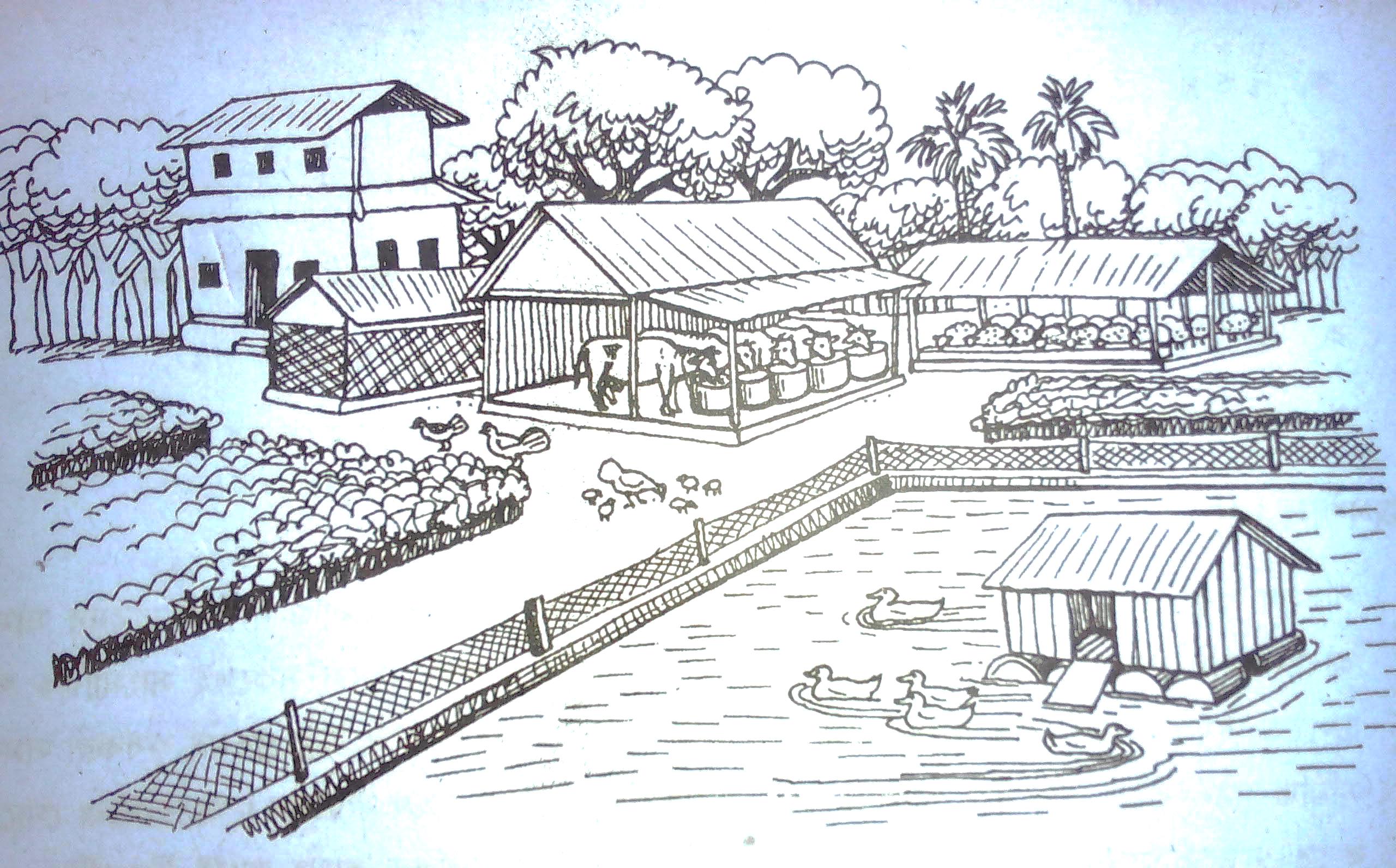 পারিবারিক খামার
পোল্ট্রি ঘর
গরুর ঘর
সবজি চাষ
মাছ ও হাসের সমন্বিত চাষ
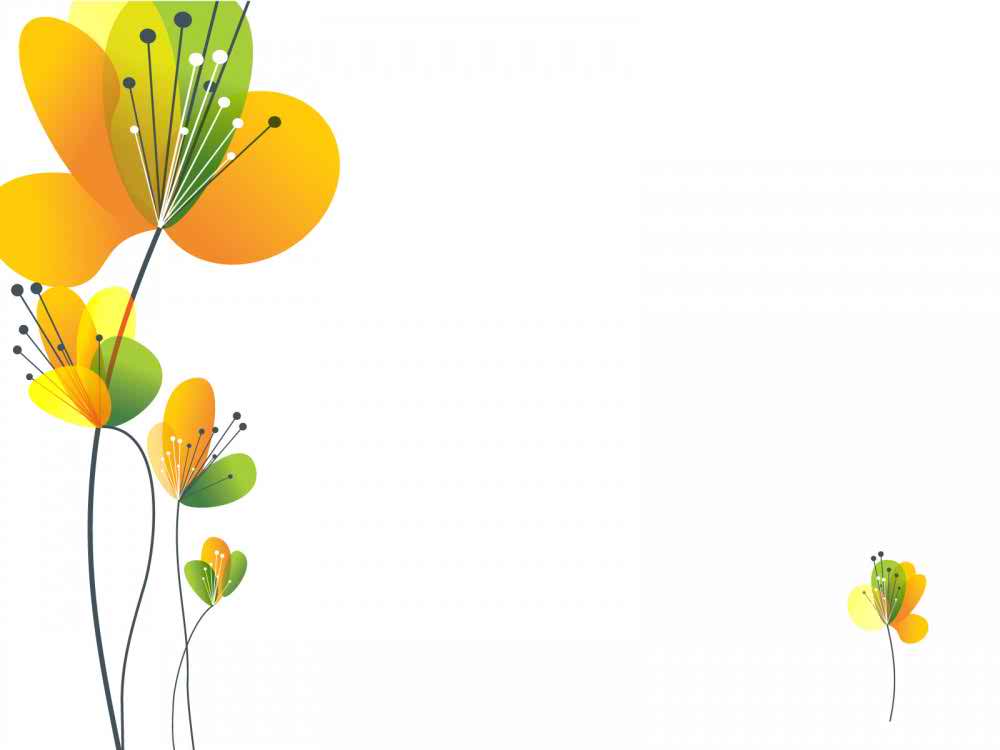 পাঠ শিরোনাম
প্রথম পরিচ্ছেদ
পার্ট – ০১
পারিবারিক কৃষি খামারের ধারনা ও গুরুত্ব
শিখনফল
এ পাঠ শেষে শিক্ষাথী যা শিখবেঃ
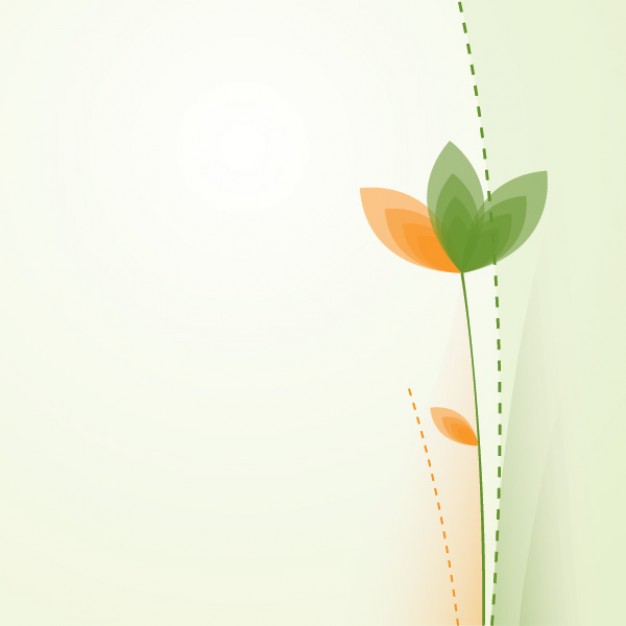 পারিবারিক খামারের থেকে প্রাপ্ত কিছু দ্রব্য/উপাদান
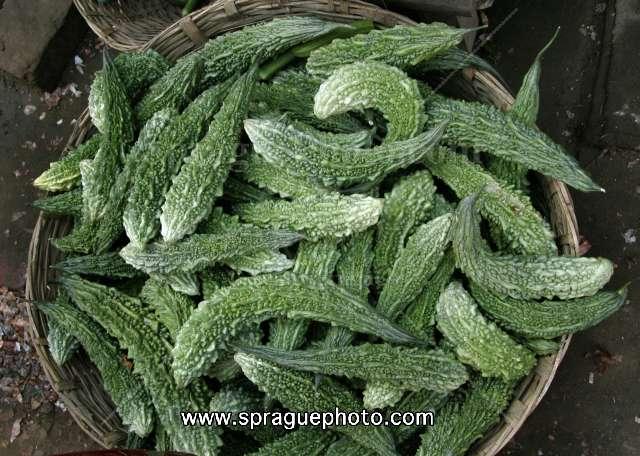 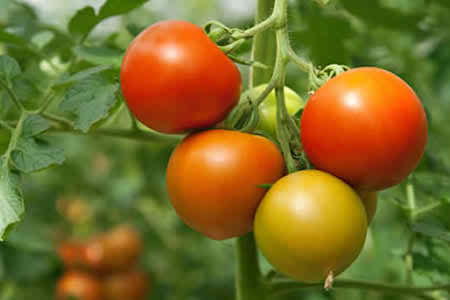 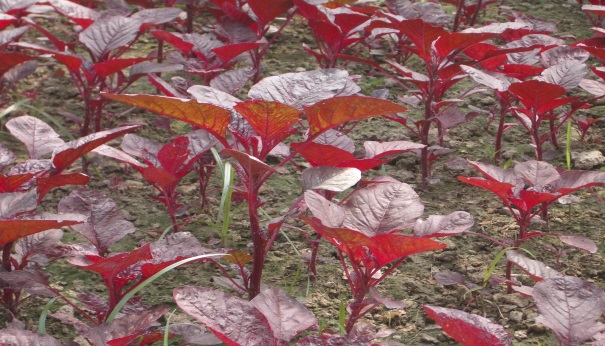 করলা
লাল শাক
টমেটো
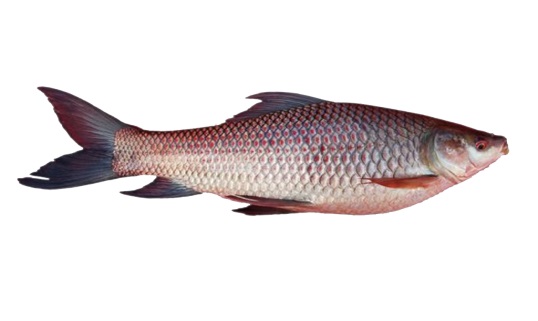 মাছ
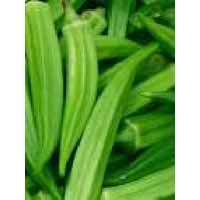 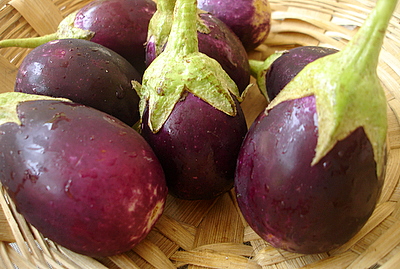 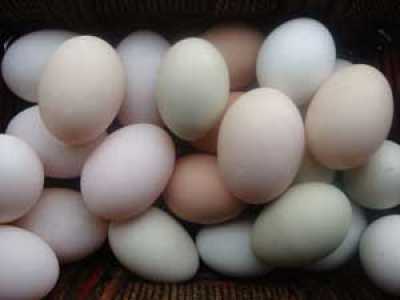 বেগুন
ঢেঁড়স
ডিম
পারিবারিক শাক সবজির ছবি
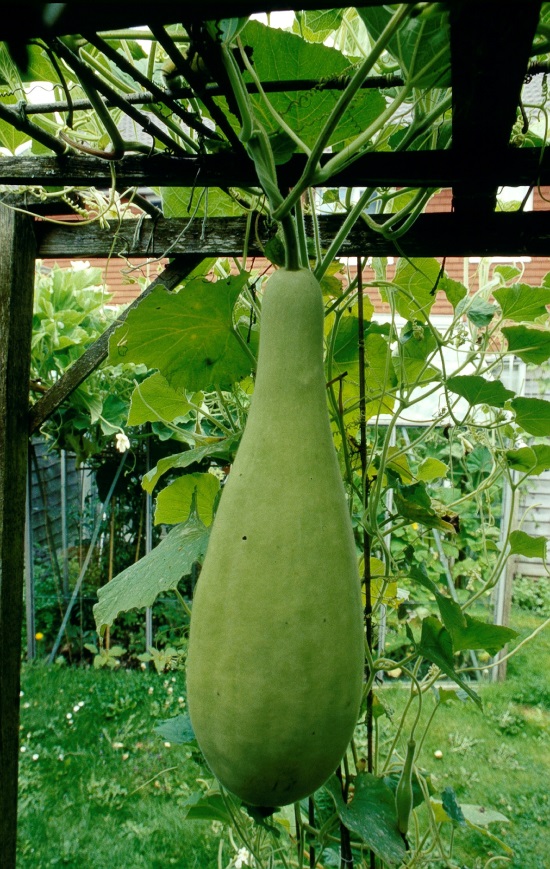 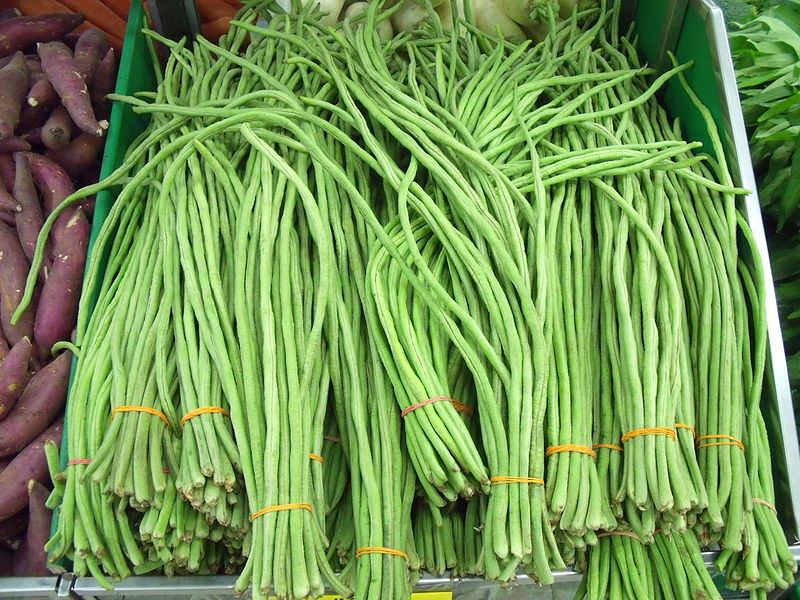 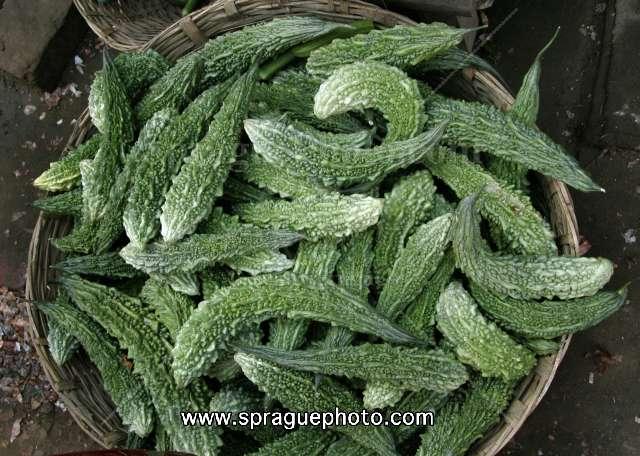 করলা
বরবটি
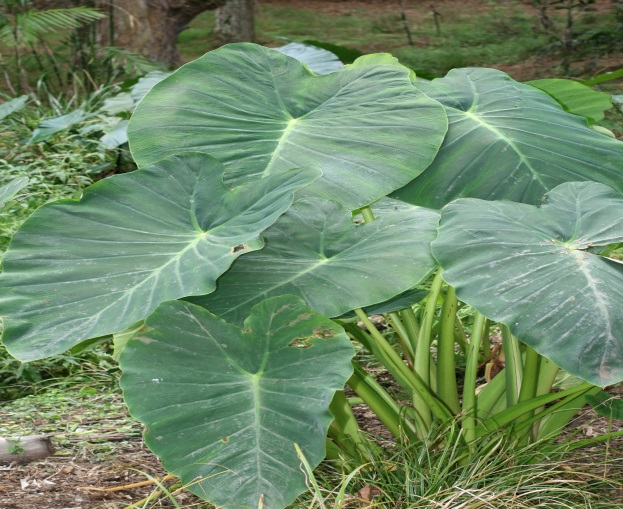 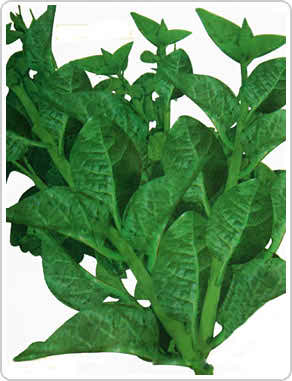 লাউ
পুইশাক
কচু শাক
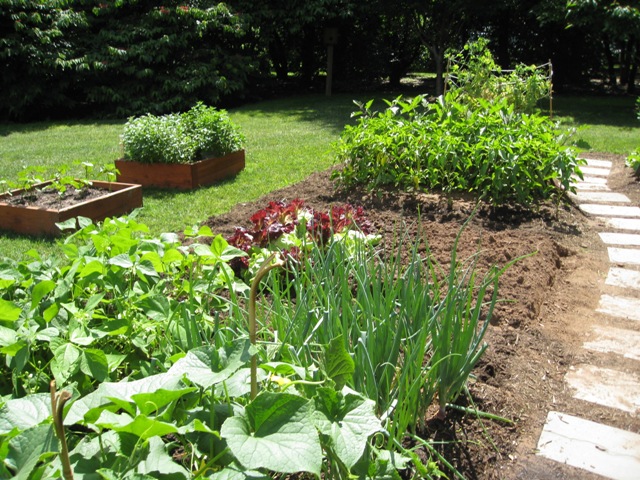 পারিবারিক শাক সবজির খামার
উচু জমি
চারা আম গাছ
লাল শাক
চারা গাছ
পথ
লাউ গাছ
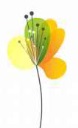 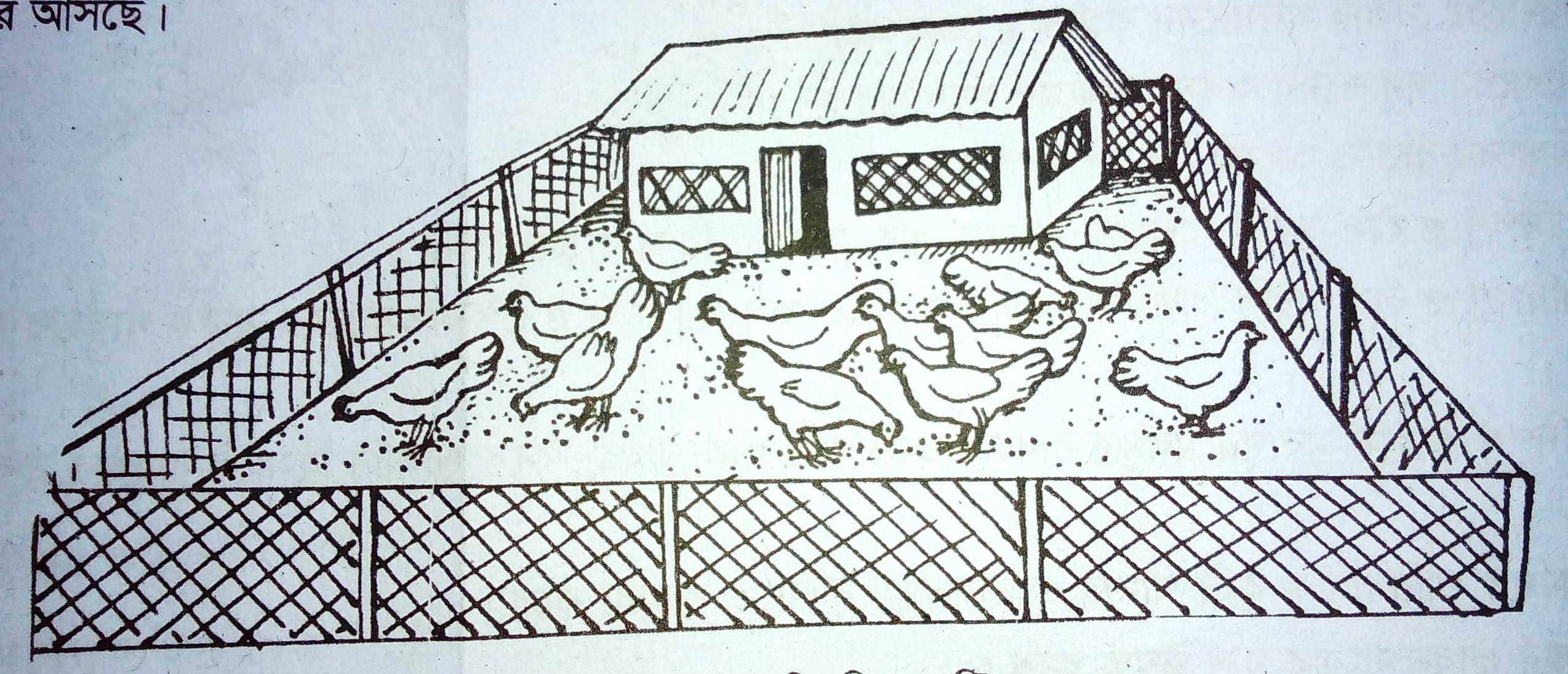 পারিবারিক পোল্ট্রি খামার
বেড়া
মুরগী
খাদ্য
পোল্ট্রি বলতে গৃহপালিত পাখি যেমন হাঁস,মরগি,কবুতর,তিতির,কোয়েল ইত্যাদিকেবোঝায়।যা পালন করে পারিবারিক চাহিদা মেটানোর পাশাপাশি বাড়তি আয় করা যায় । বর্তমানে দেশী মুরগির পাশাপাশি উন্নত জাতের হাঁস ও মুরগি পালন করা  হয়  ।
স্বাস্থ্যসম্মত পারিবারিক পোল্ট্রির কিছু ছবি
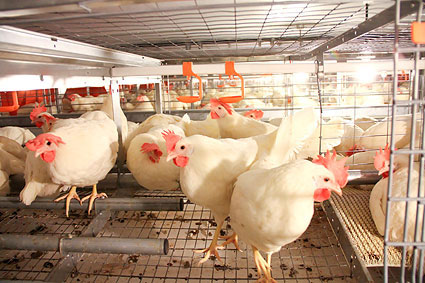 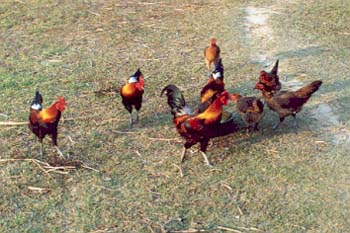 ব্রয়লার  মুরগী
দেশী মোরগ
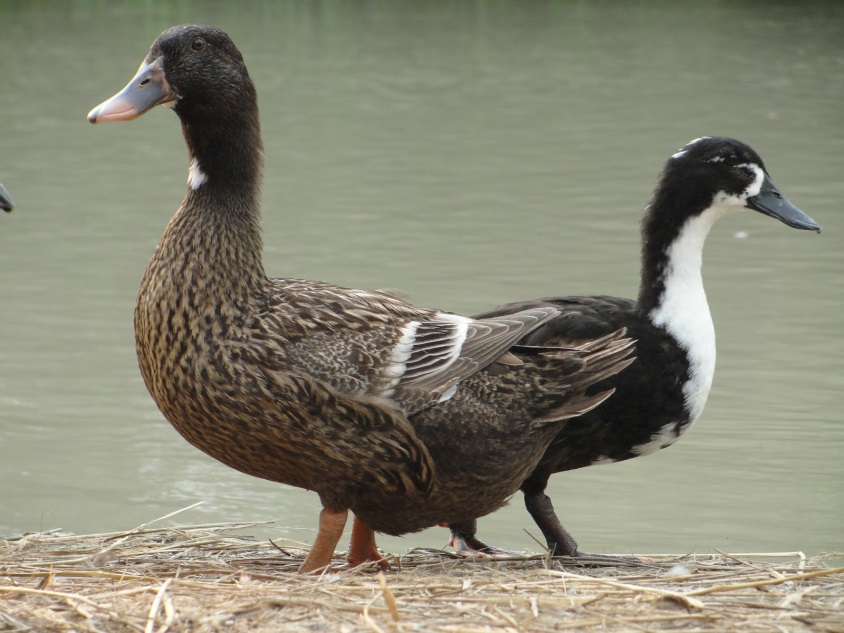 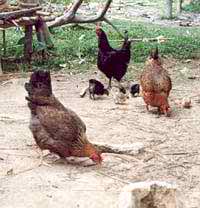 দেশি মুরগী
দেশি হাঁস
অসুস্থ পারিবারিক পোল্ট্রির কিছু ছবি
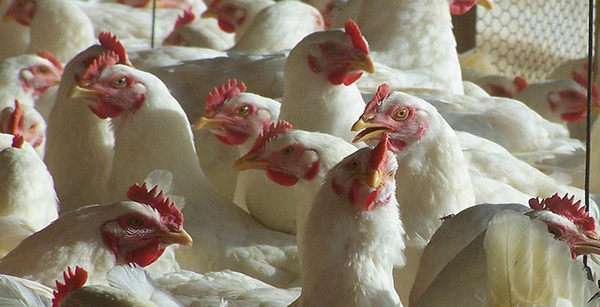 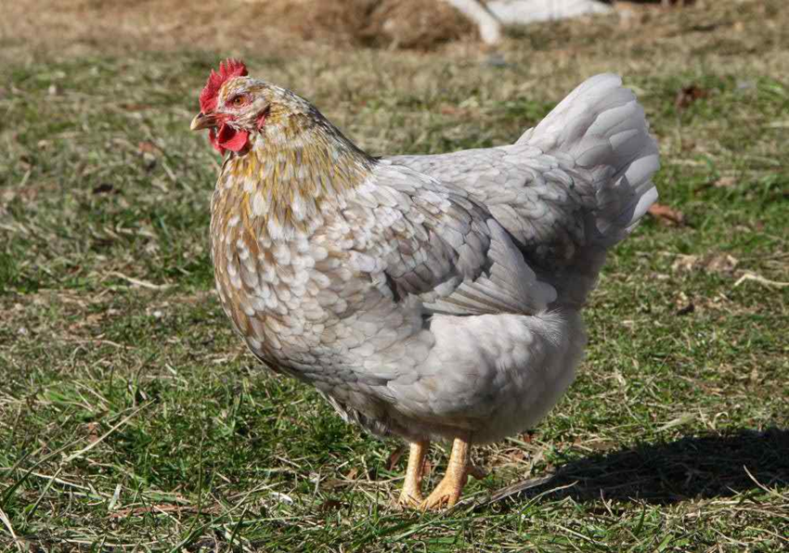 রোগাক্রান্ত  ব্রয়লার
রোগাক্রান্ত  মুরগী
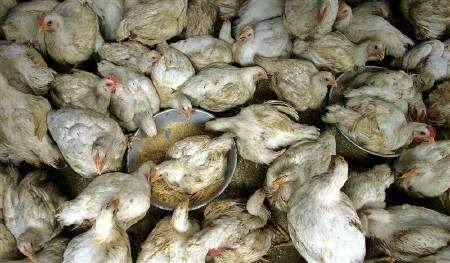 রোগাক্রান্ত ব্রয়লার মুরগী
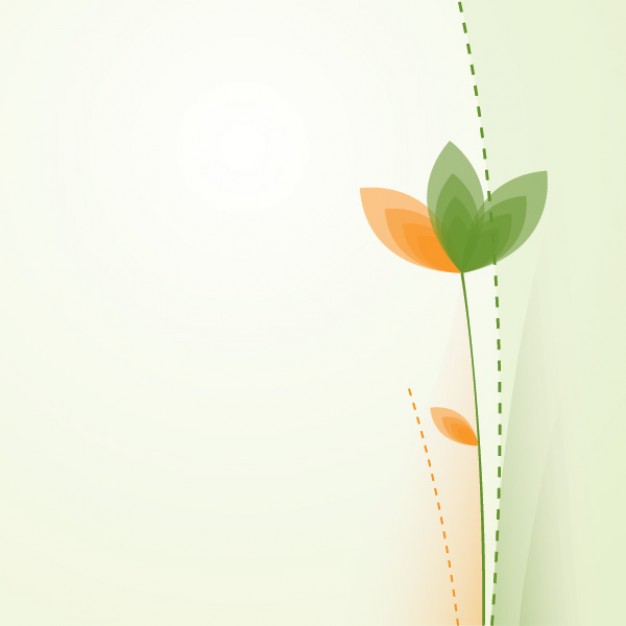 পারিবারিক গবাদিপশুর ছবি
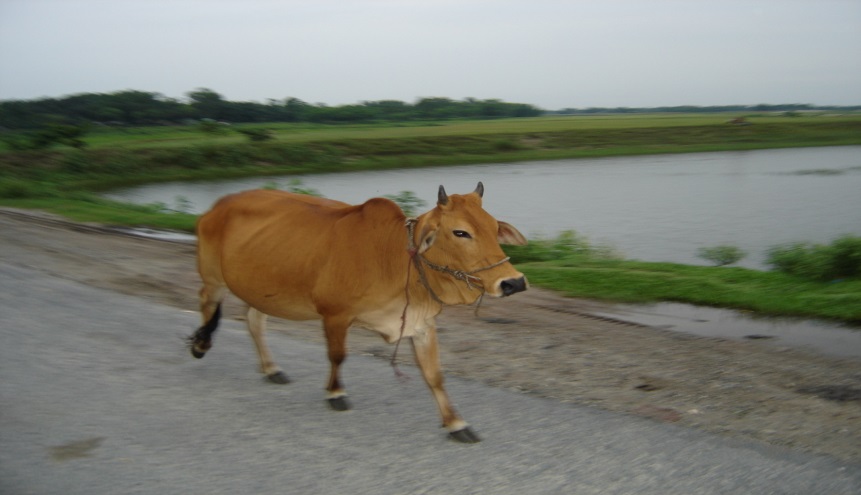 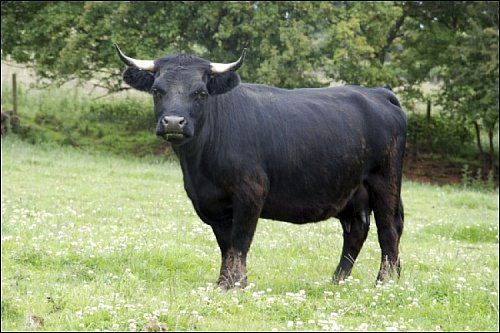 গাভী
মহিষ
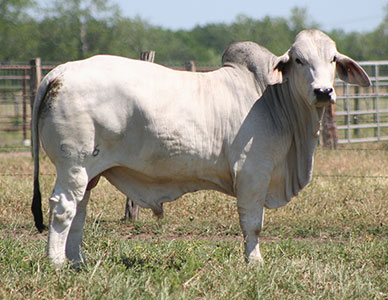 সাস্থ্যবান গরু
স্বাস্থ্যসম্মত ও অসুস্থ পারিবারিক গবাদিপশুর কিছু ছবি
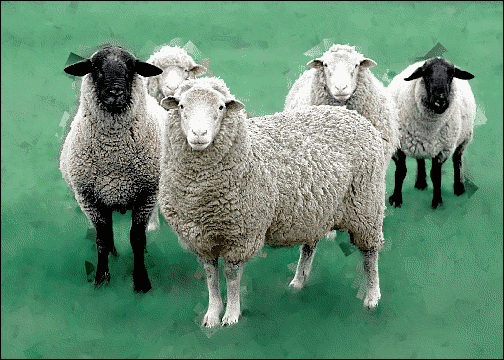 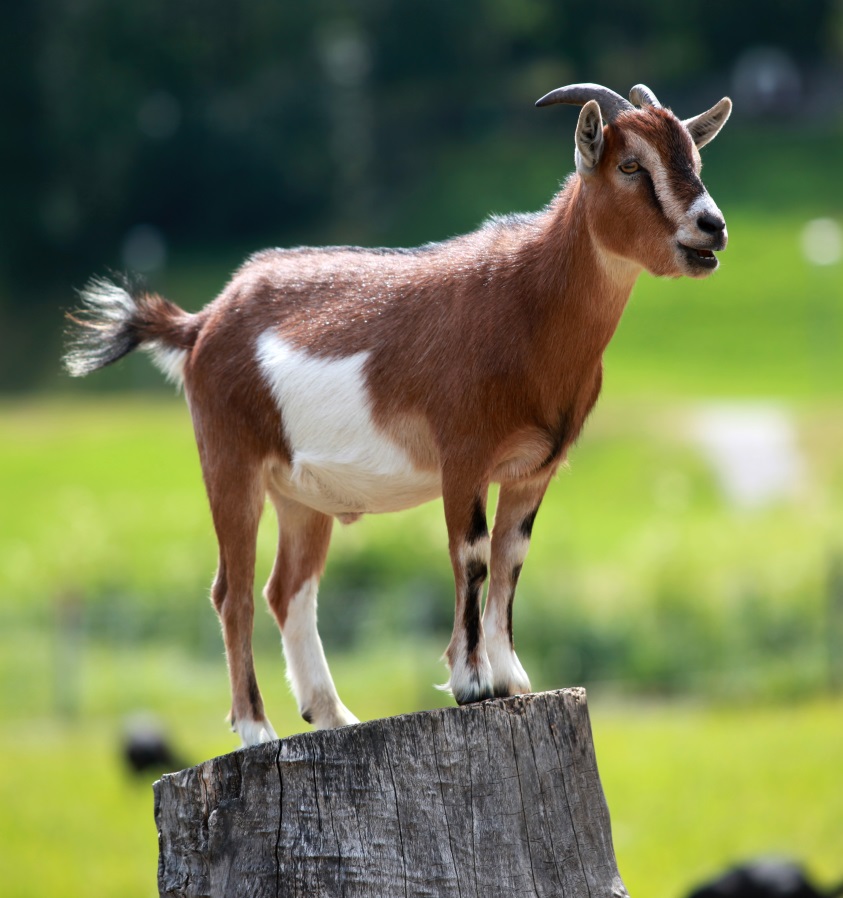 ভেড়া
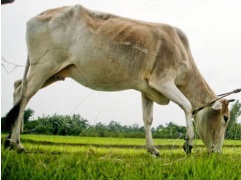 ছাগল
অসুস্থ গরু
গবাদি পশু পালন এর স্বাস্থ্য ব্যাবস্থাপনা  গুলো নিন্মে দেওয়া হলঃ-
উঁচু স্থানে খামার করা ও খামার পরিস্কার রাখা ।
সুসম খাবার খাওয়ান ও খামারে বায়ু চলাচলের বাবস্থা করা ।
পশুকে নিয়মিত গোসল করানো  ও নিয়মিত টিকা দেওয়া ।
দলীয় কাজ
তোমাদের এলাকায় গবাদিপশুর খামারে যে সকল গরু পালন করা হয় তার একটি তালিকা তৈরি কর ।
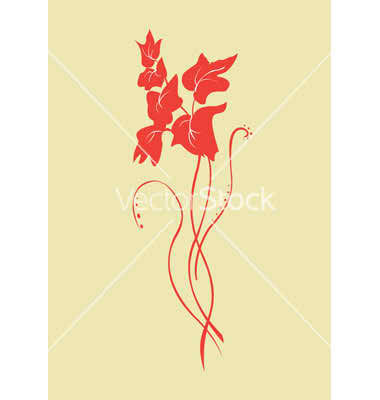 মূল্যায়ন
পারিবারিক কৃষি খামারের ৫টি গুরুত্ব লিখ ।
গবাদি পশু পালন এর স্বাস্থ্য ব্যাবস্থাপনা গুলো লেখ । 
পারিবারিক শাক সবজির খামারে কি কি শাকসবজি থাকে তার একটি তালিকা তৈরি কর ।
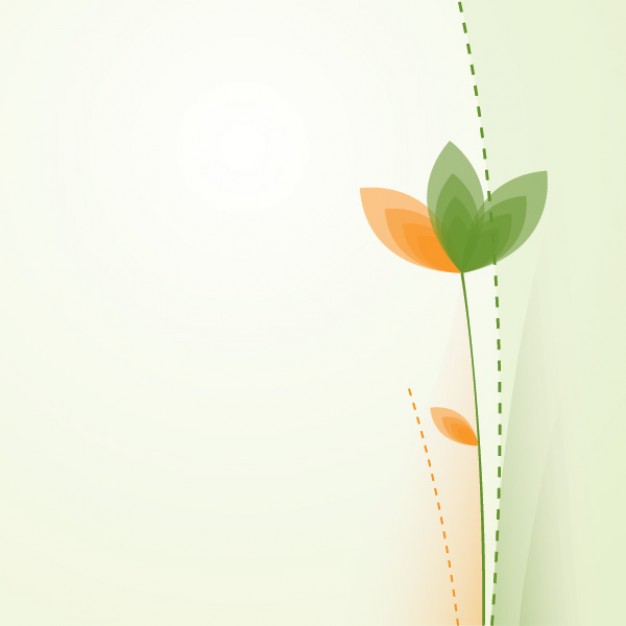 বাড়ির কাজ
বর্তমান প্রেক্ষাপটে অর্থনৈতিক উন্নয়নে পারিবারিক খামার  কি ভূমিকা পালন করে  তা  বিস্তারিত  লিখে আনবে ।
ধন্যবাদ